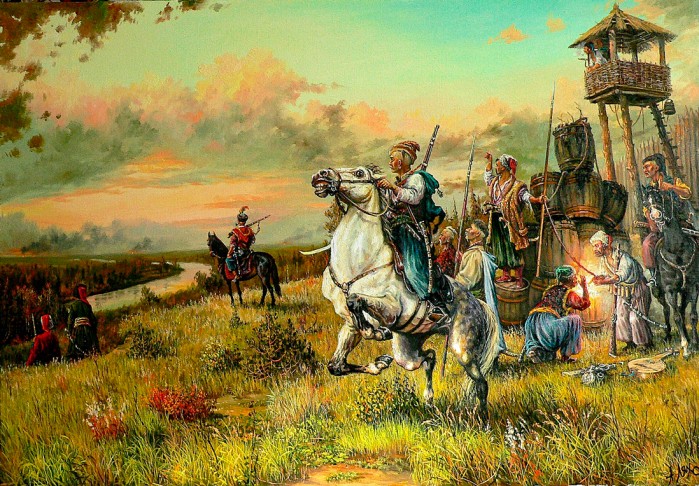 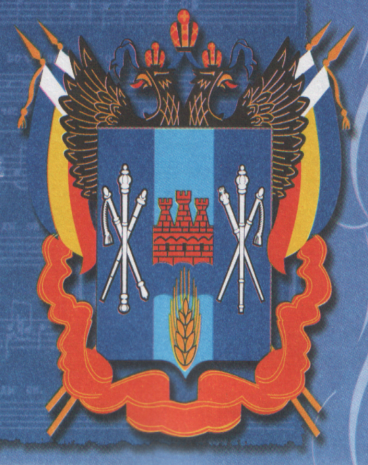 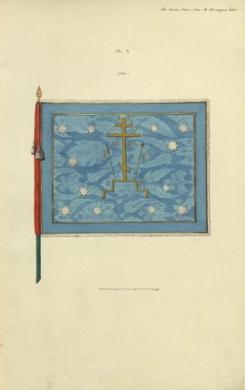 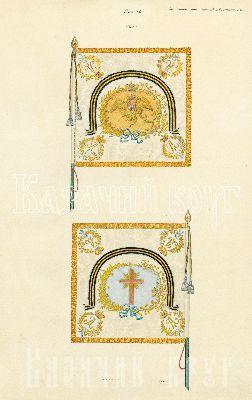 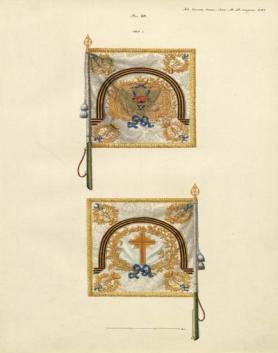 ФЛАГ ВСЕВЕЛИКОГО ВОЙСКА ДОНСКОГО
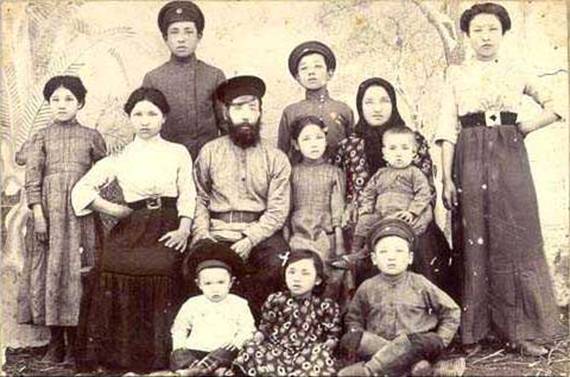